Муниципальное бюджетное общеобразовательное учреждение«Средняя общеобразовательная школа № 51»
Социальная практика
   «Чистая планета в наших руках»





                                         Классный руководитель
4 «В» класса
Рудакова Елена Михайловна
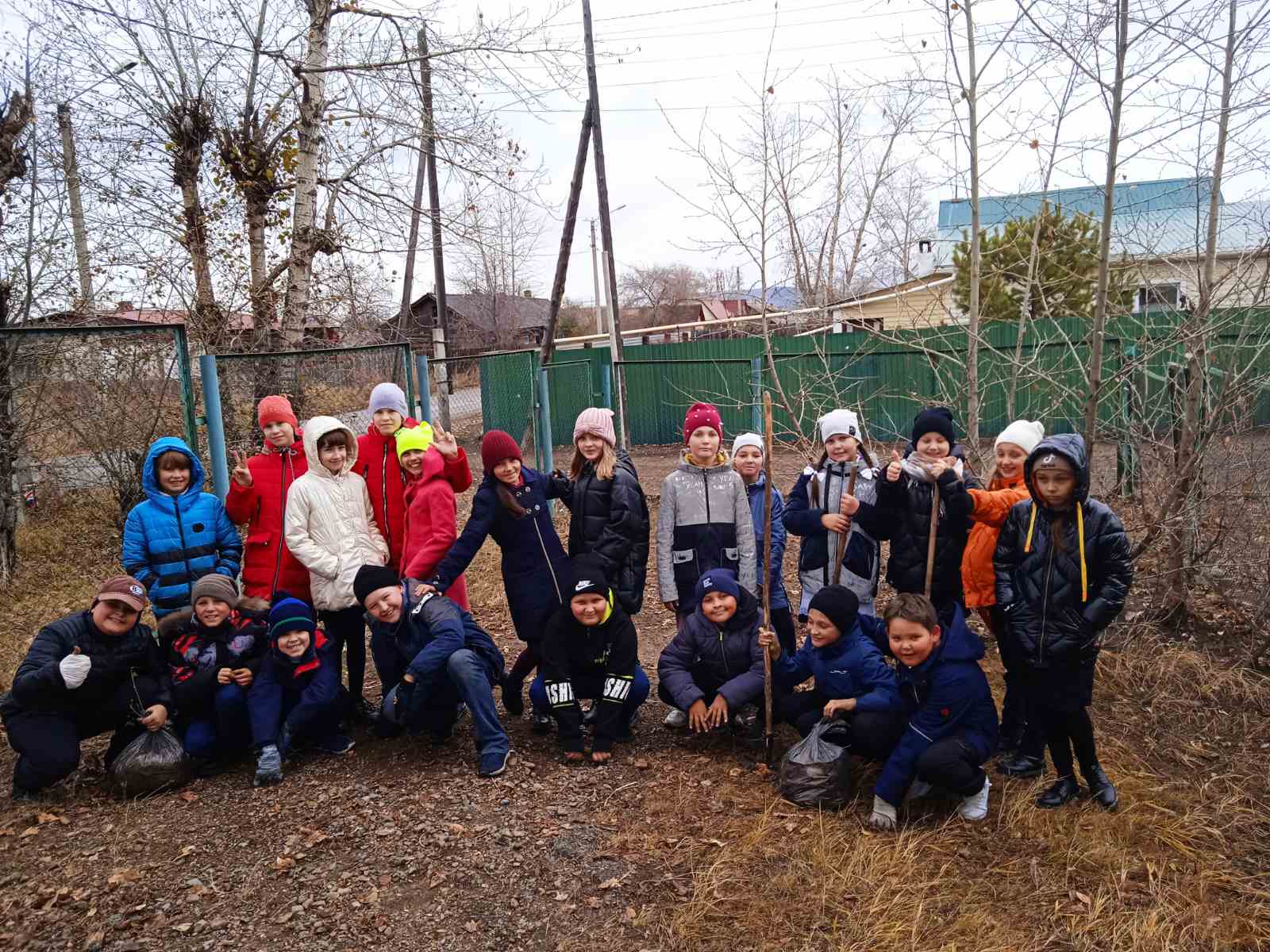 Выпуск и распространение экологических листовок.
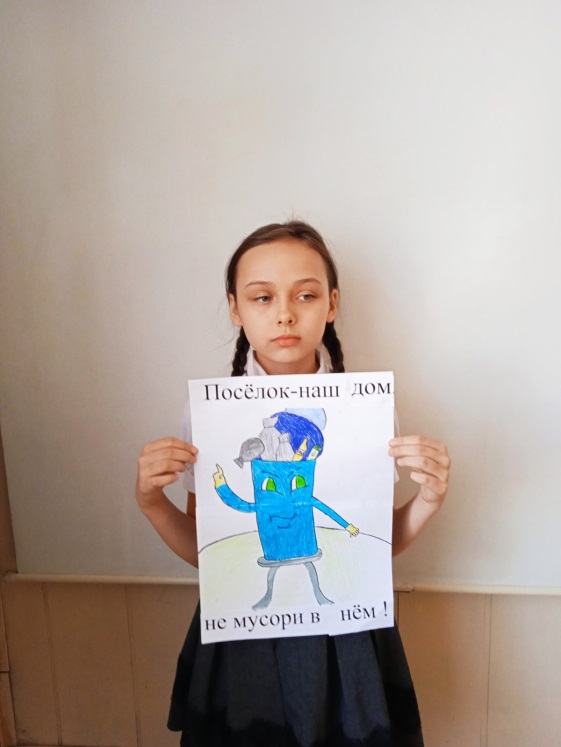 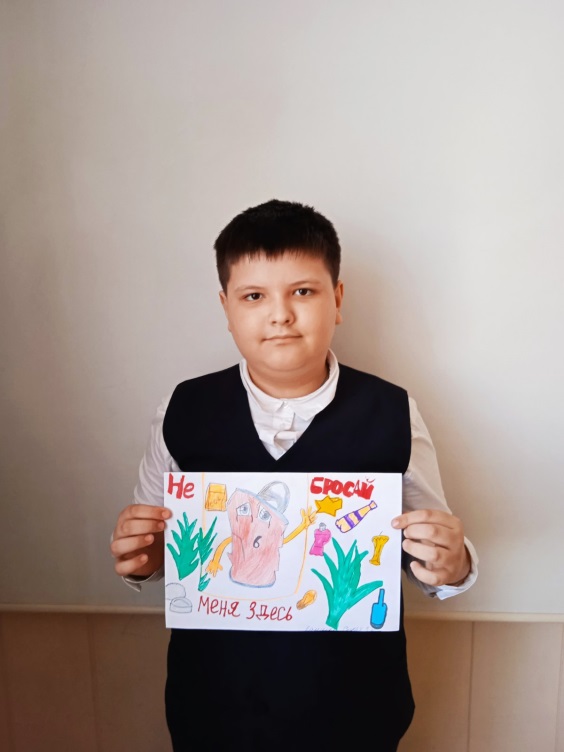 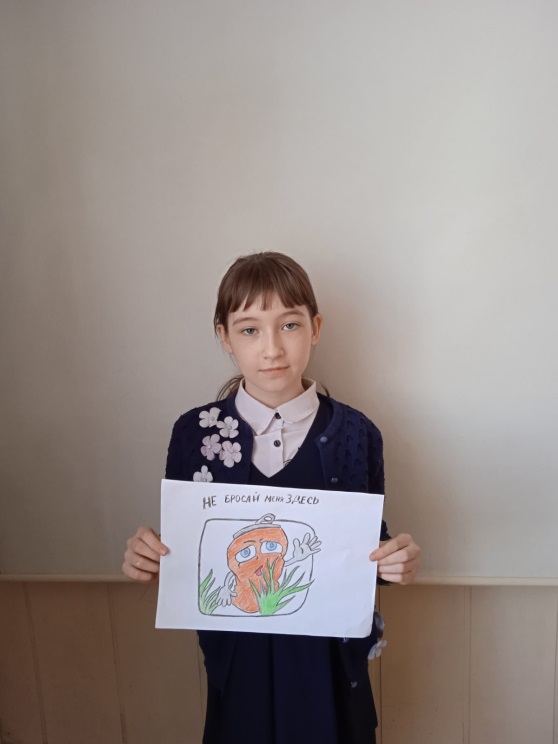 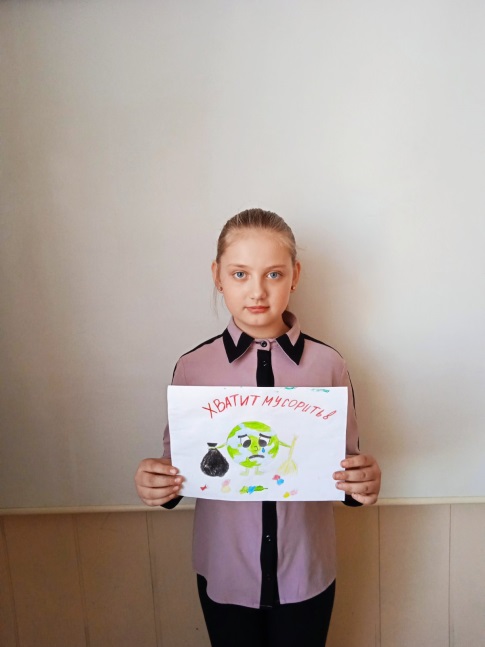 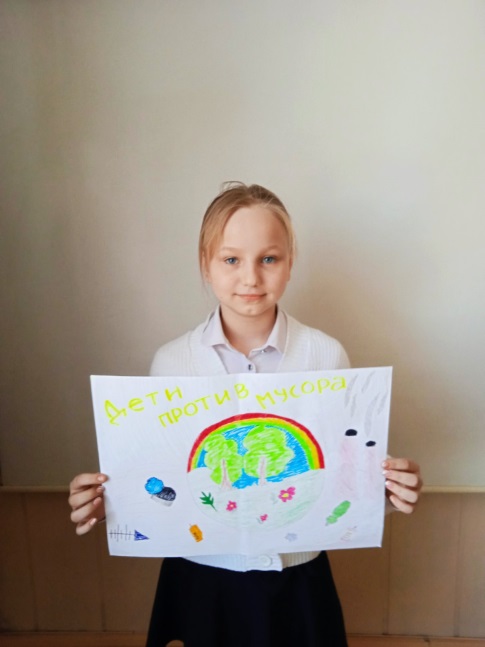 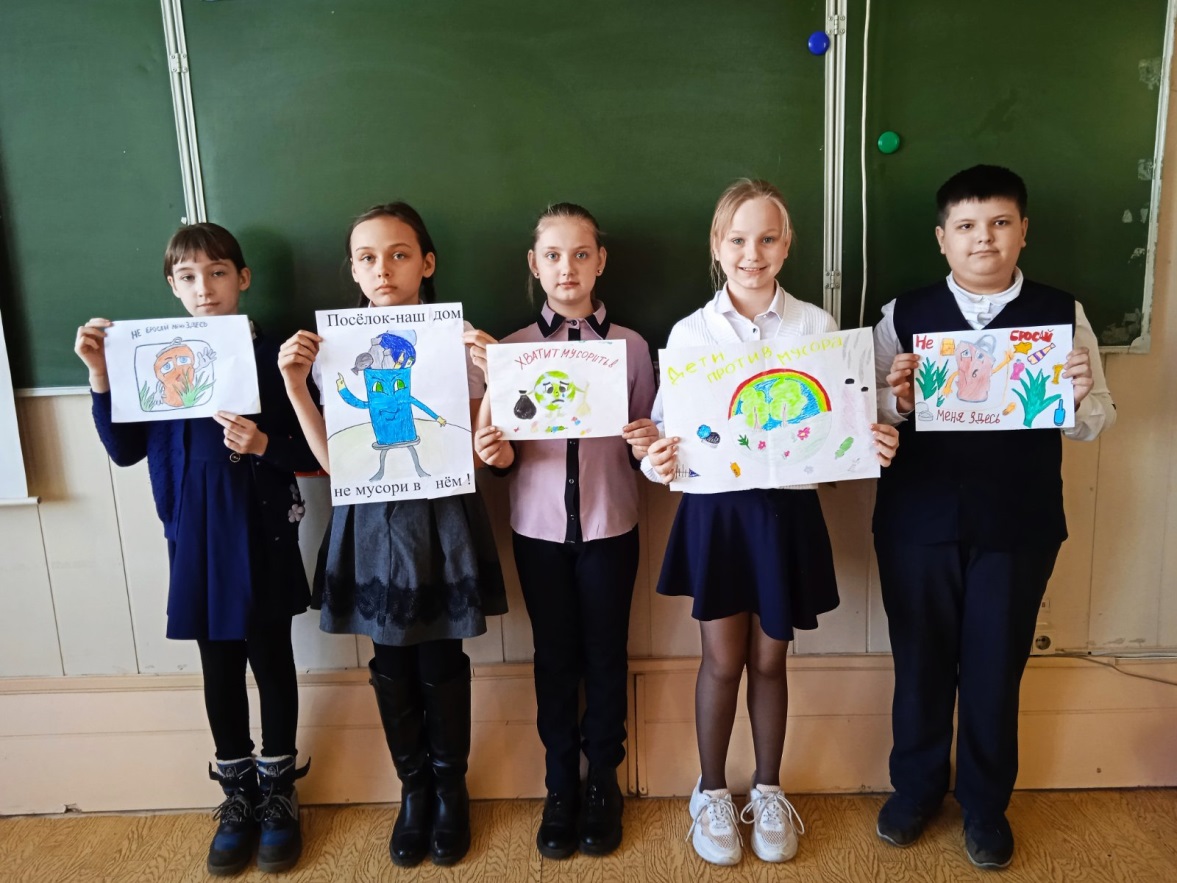 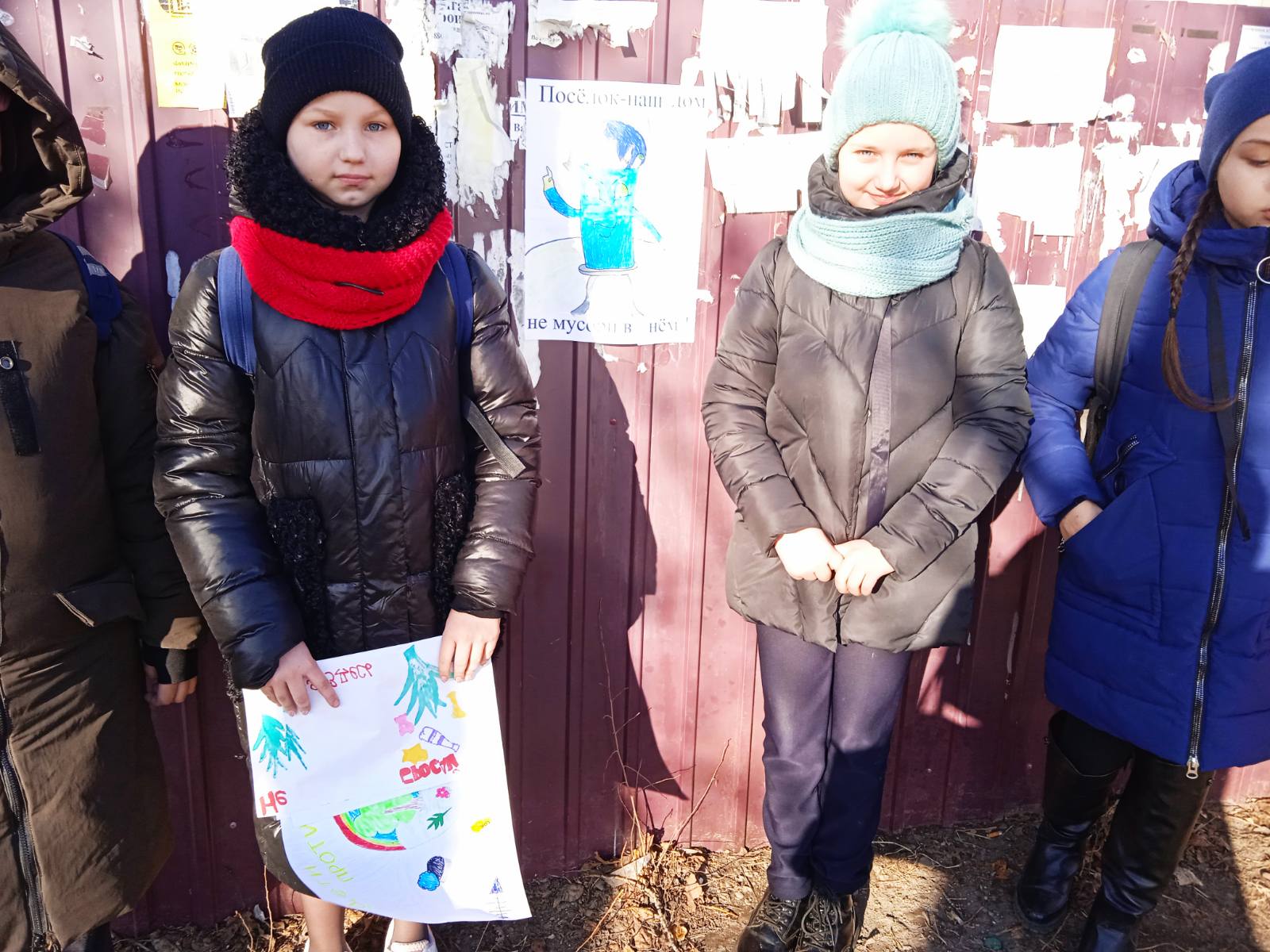 Викторина «Экологический сфетофор»
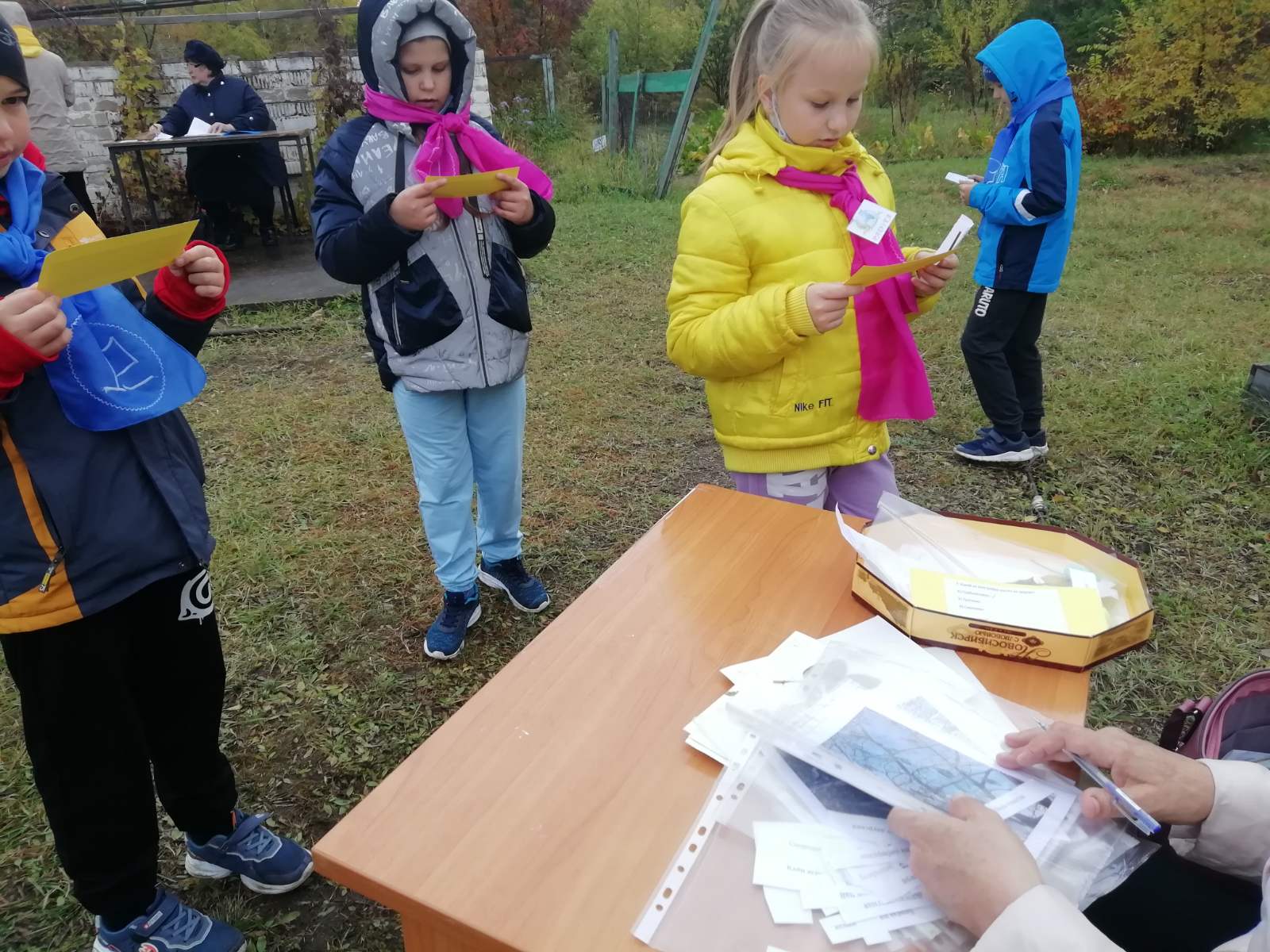 Очистка территории школы.
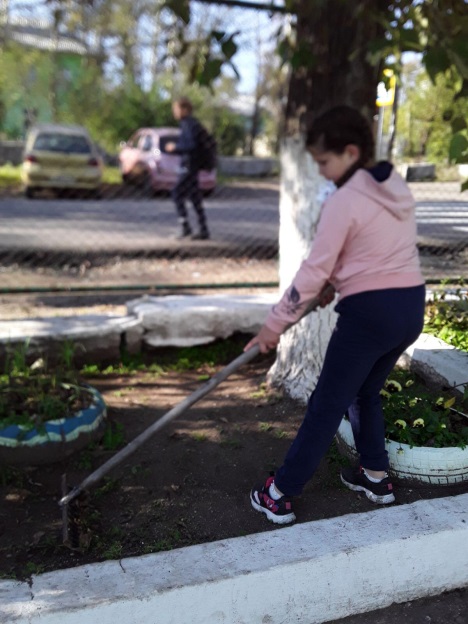 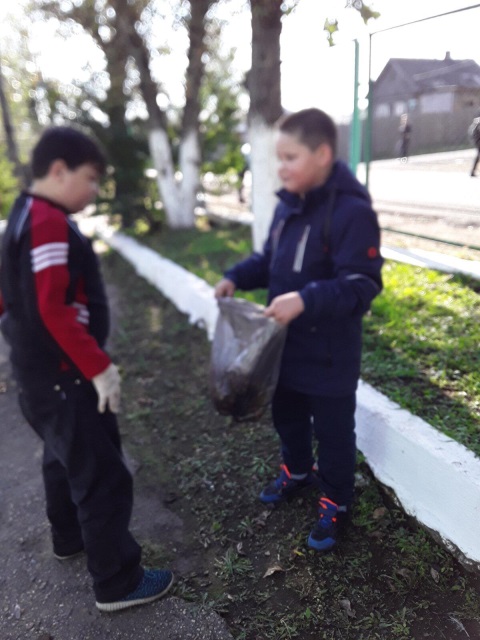 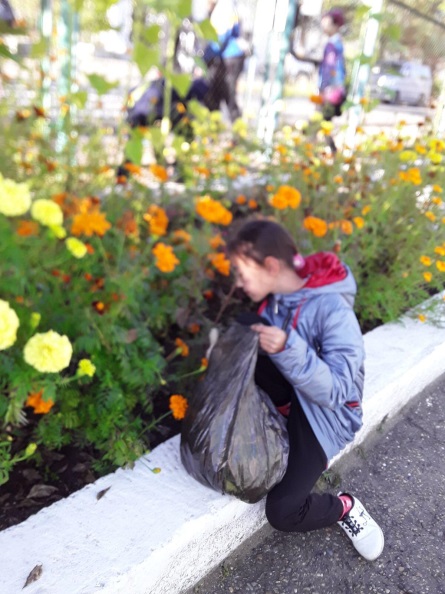 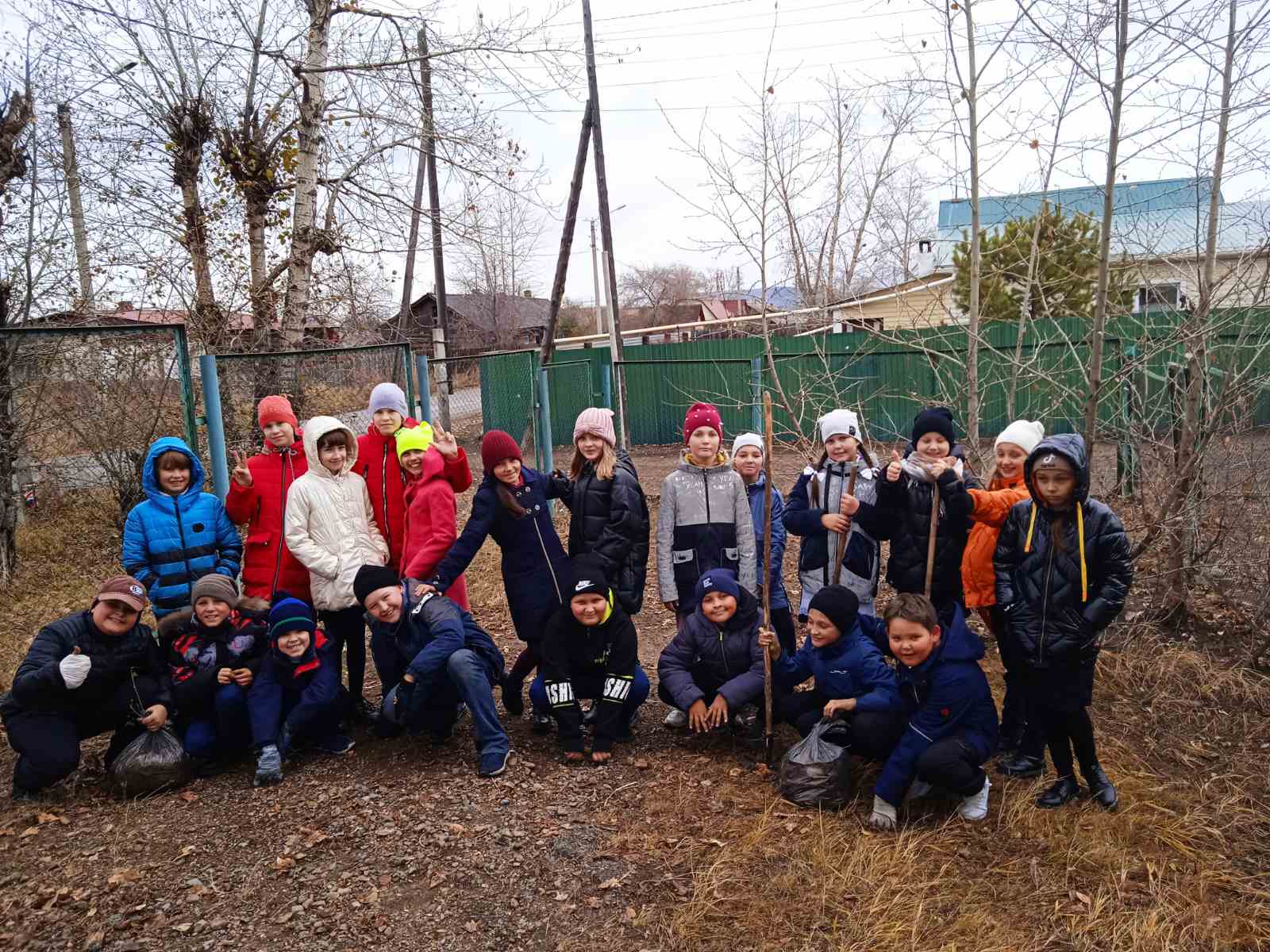 «Вторую жизнь отходам»
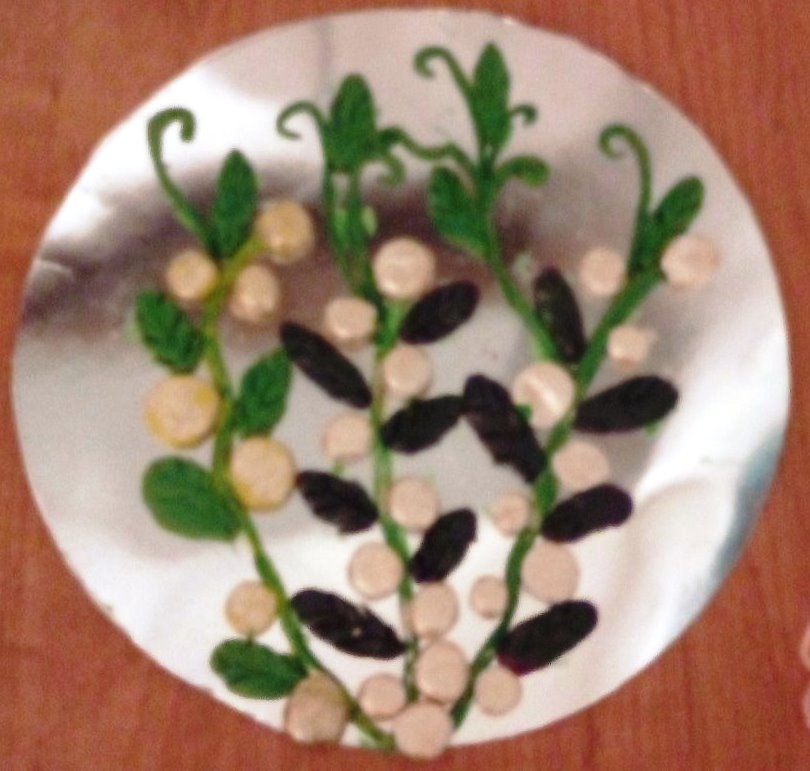 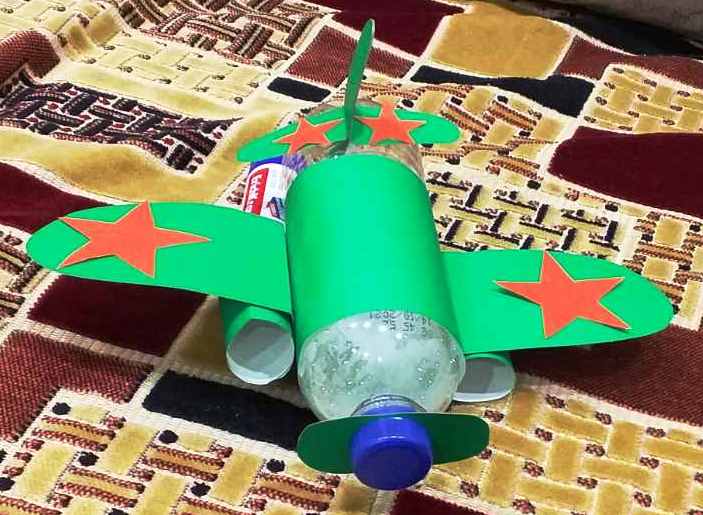 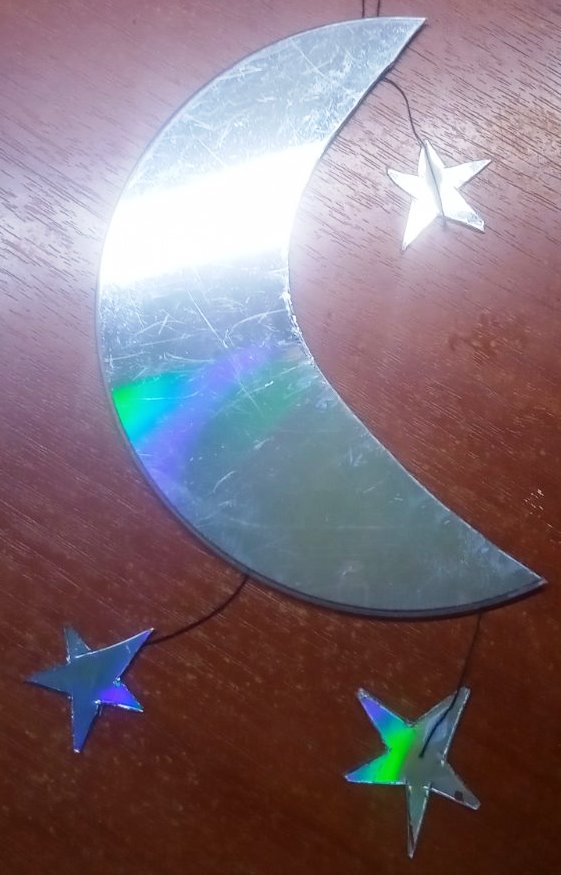 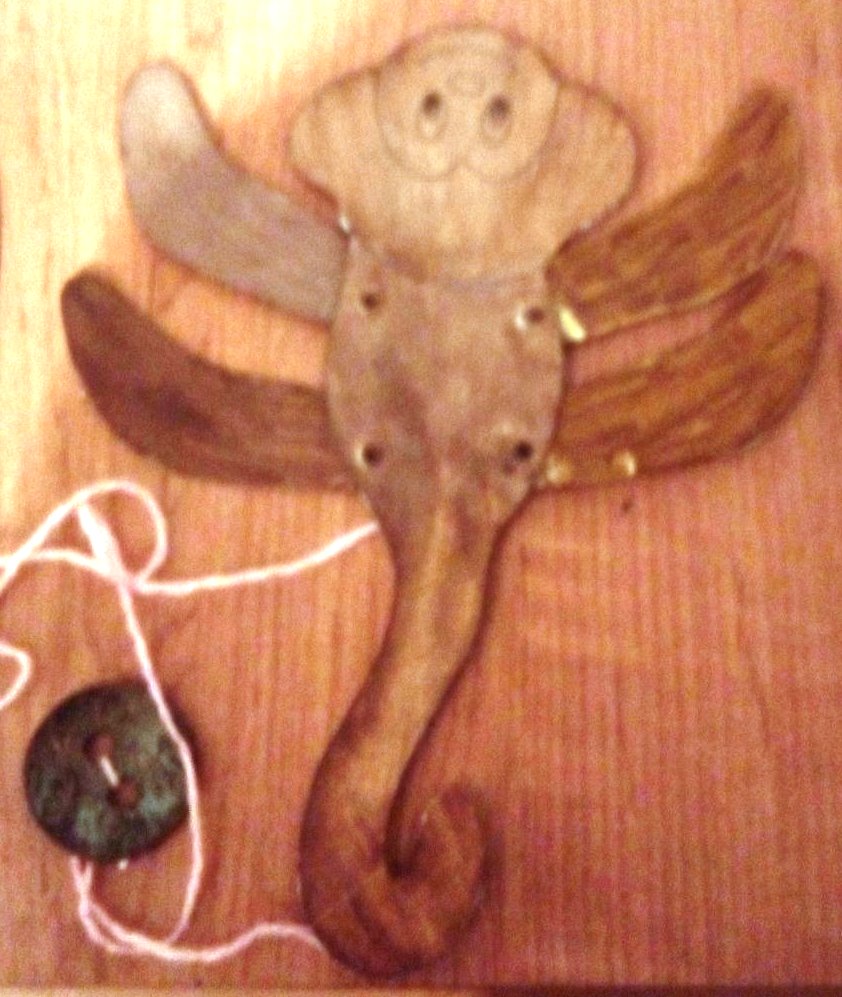